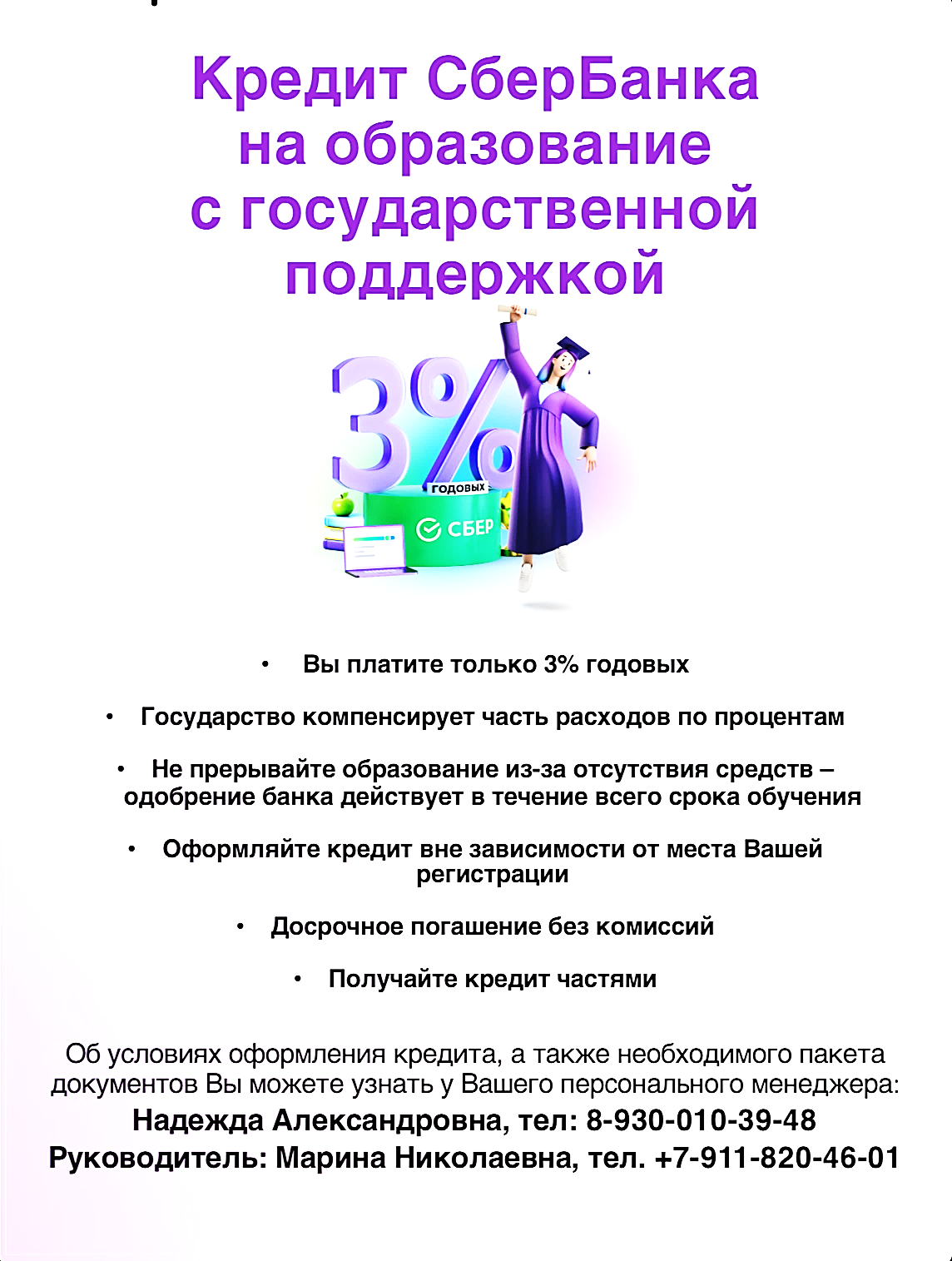 Об условиях оформления кредита, а также необходимого пакета документов Вы можете узнать у вашего персонального менеджера:

Ступина Наталия, тел: 8-981-986-98-46

Табаев Альберт, тел: 8-995-718-17-76